ISTENT A BIBLIÁBÓL ISMERHETJÜK MEG
Kedves Szülők!
Kérjük, hogy segítsenek a gyermeküknek a hittanóra tananyagának az elsajátításában!
A digitális hittanórán szükség
lesz az alábbiakra:
egy lap,
íróeszköz

Kérem, hogy indítsák el a diavetítést! 
Az animációkat csak így tudják látni!
DIGITÁLIS
HITTANÓRA
Javaslat: A PPT fájlok megjelenítéséhez használják a WPS Office ingyenes verzióját (Letölthető innen: WPS Office letöltések ). Az alkalmazás elérhető Windows-os és Android-os platformokra is!
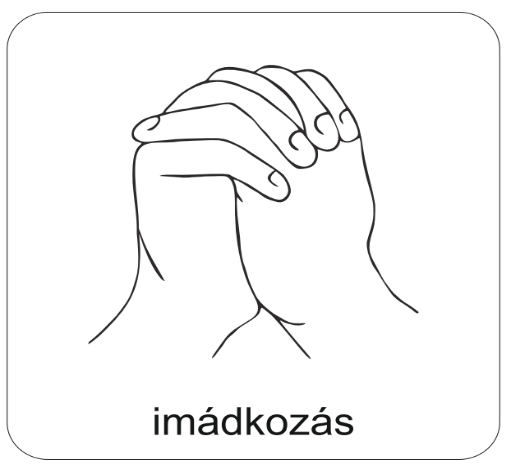 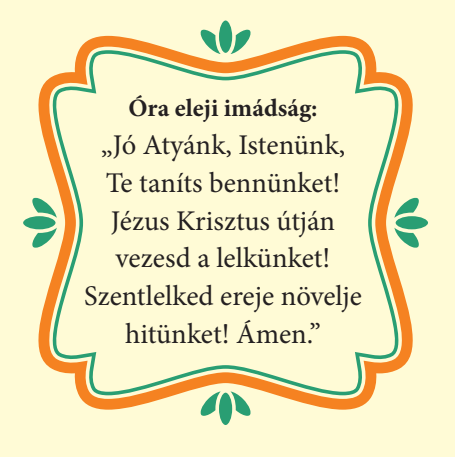 Áldás, békesség! 

Kezdd a digitális hittanórát
az óra eleji imádsággal!
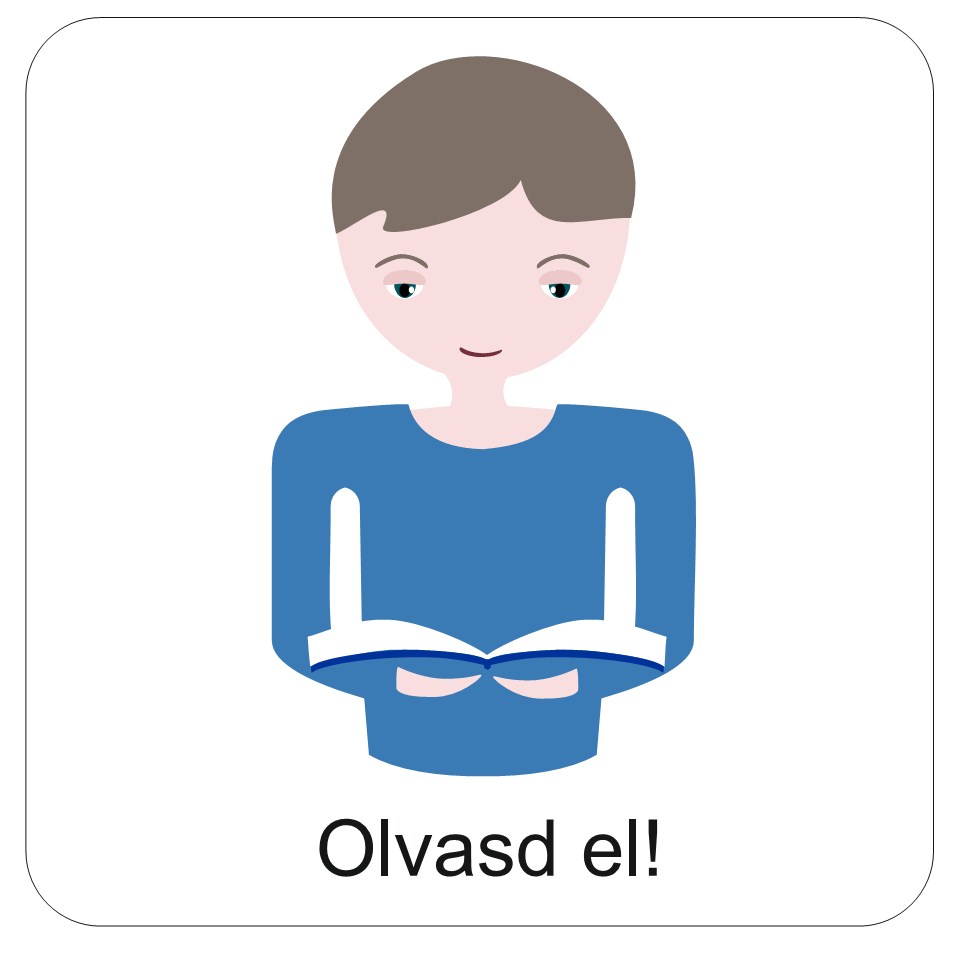 Nézd meg a lábnyomokban lévő rajzokat!
Idézd fel, hogy melyik rajz melyik történetet ábrázolja! 
Kattints a képre, és kiderül, hogy helyesen gondoltad-e!
Jézus születése
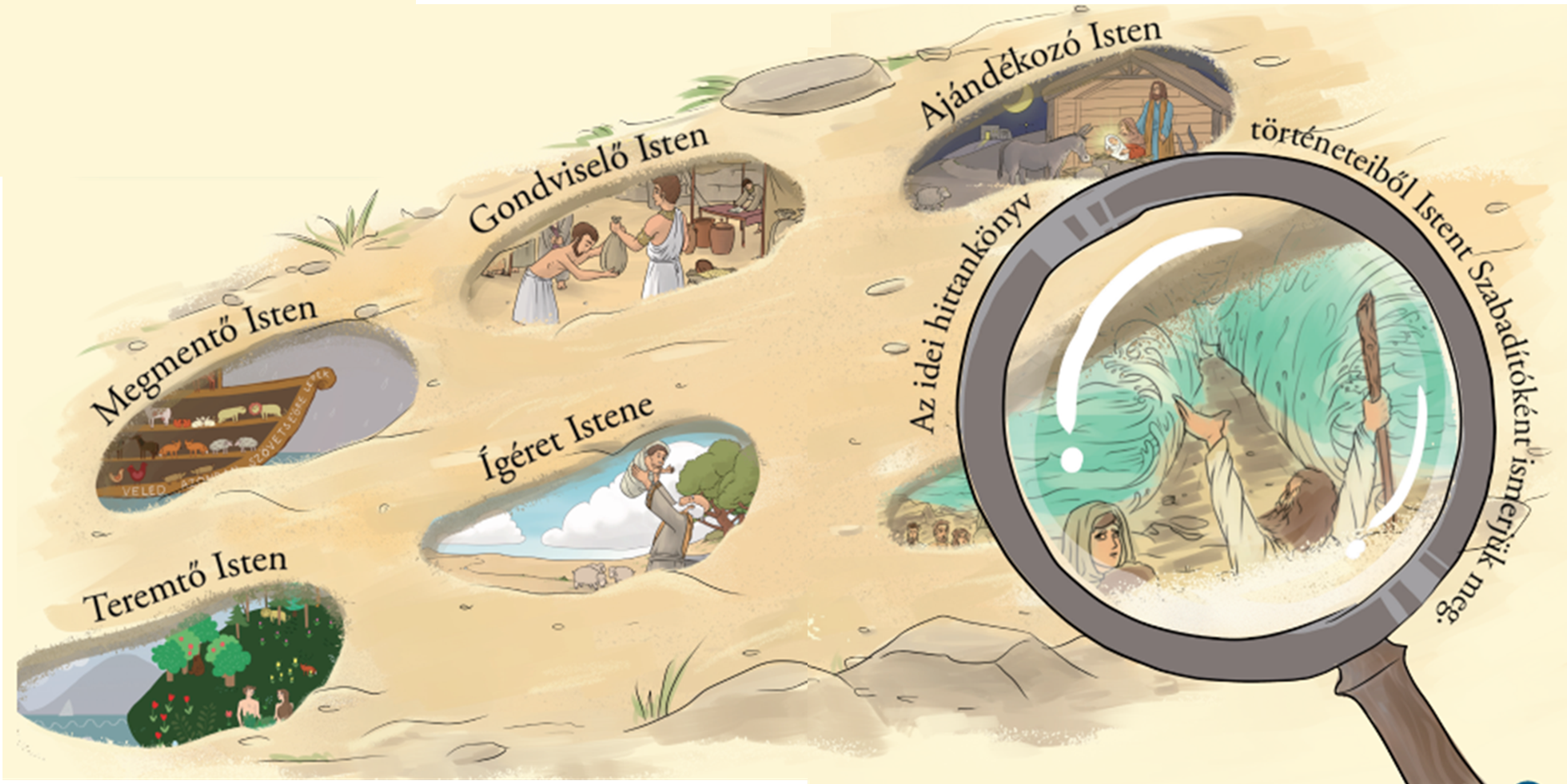 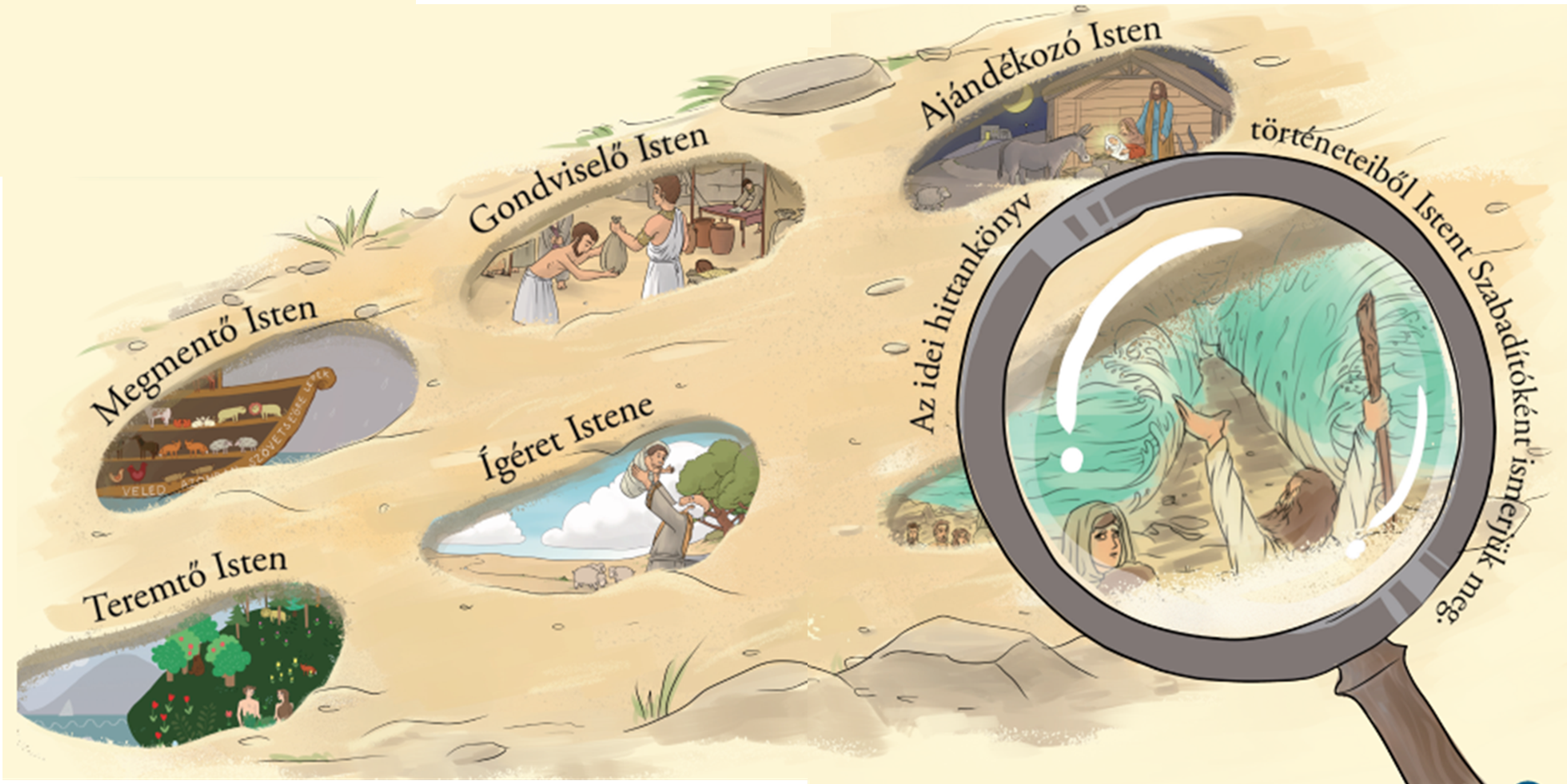 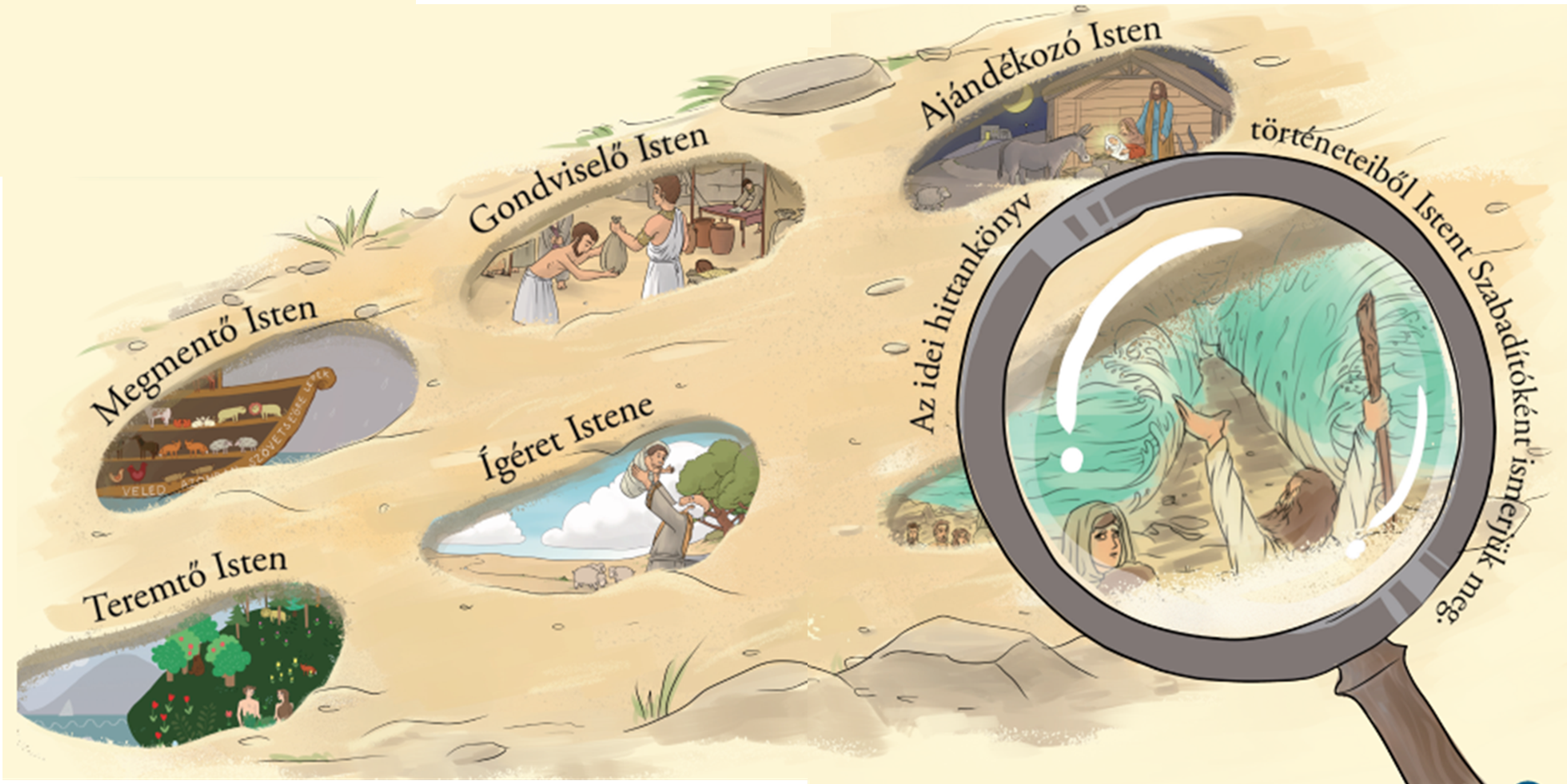 József története
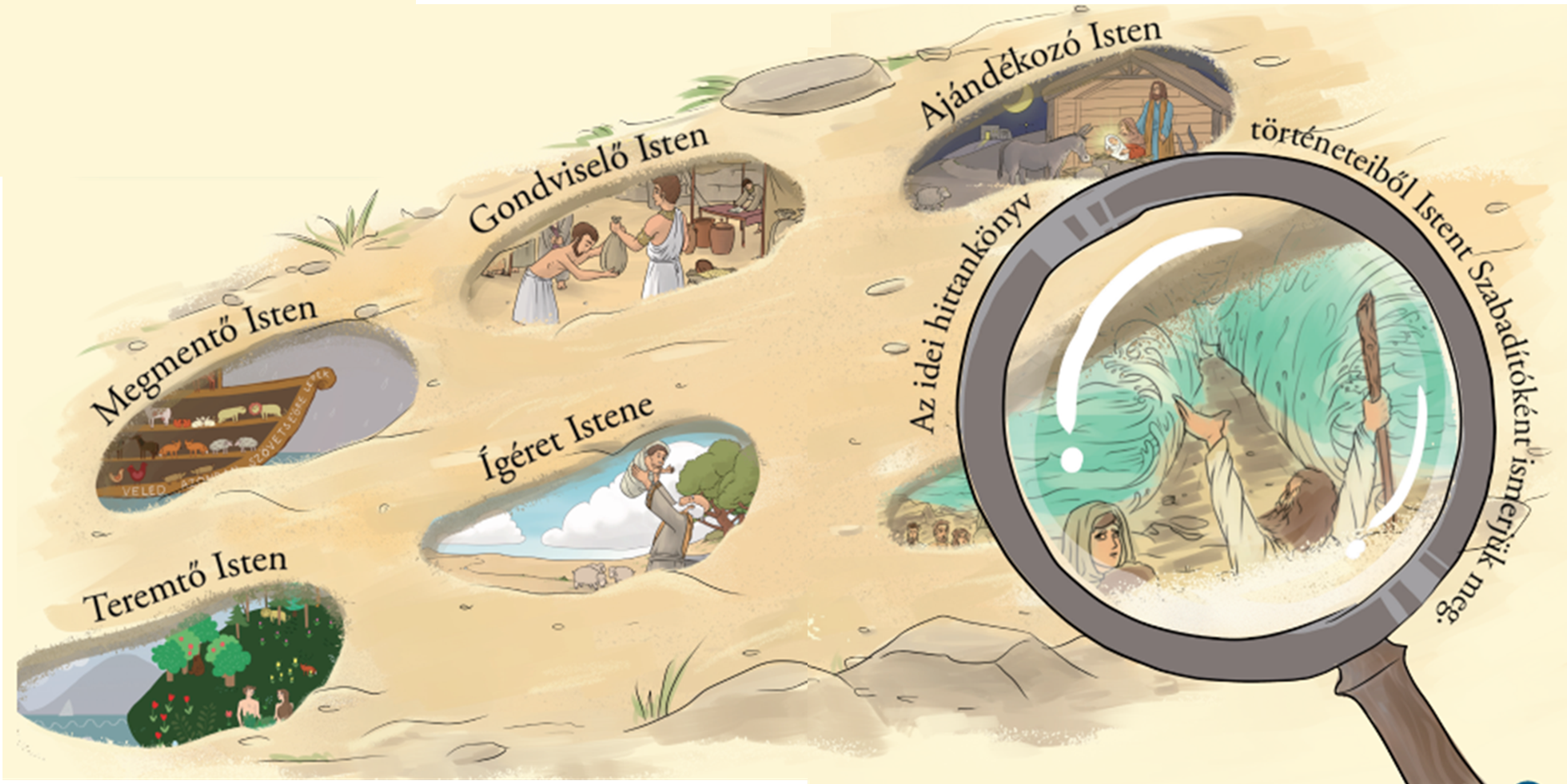 Nóé története
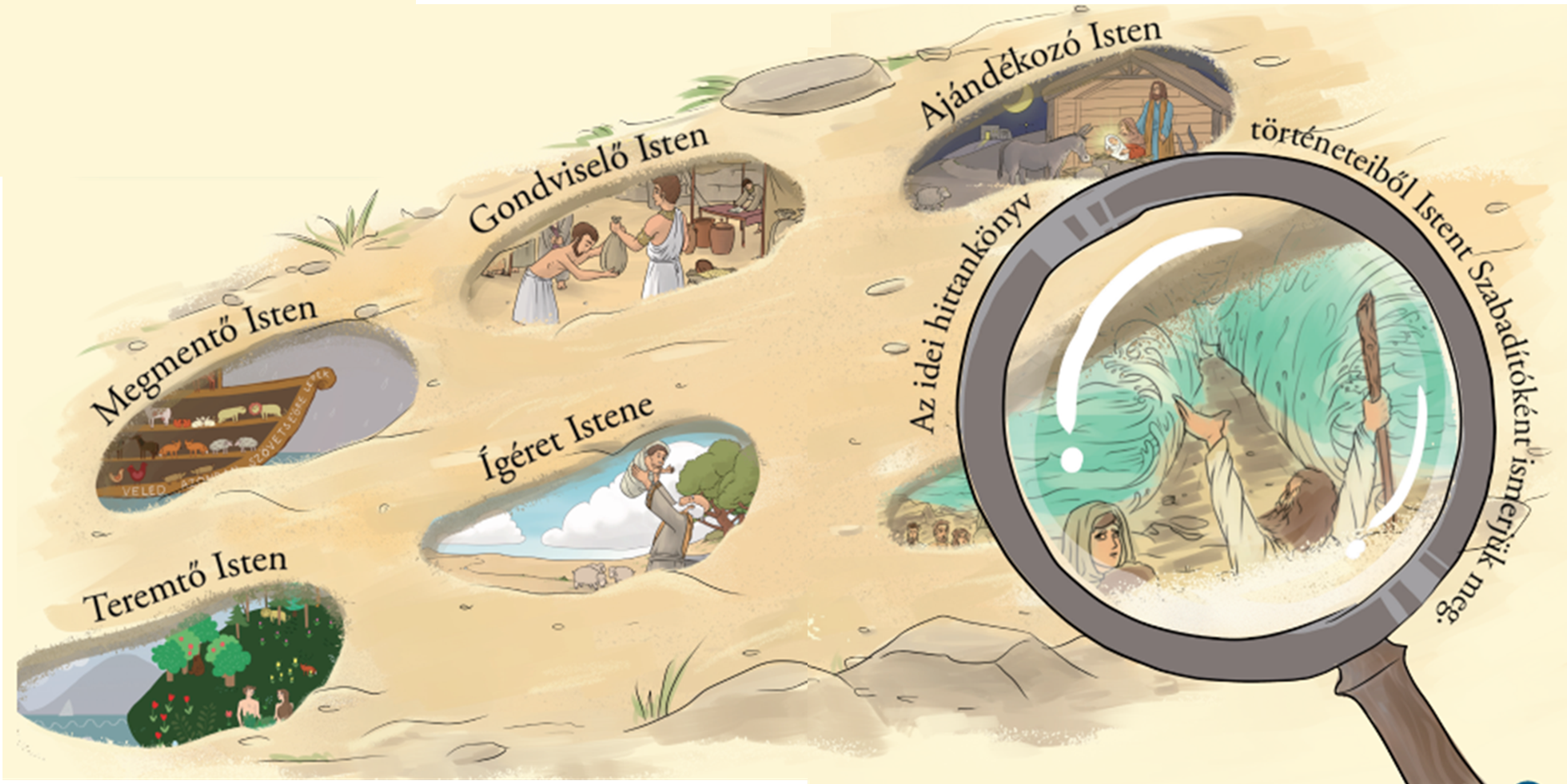 Izsák születése
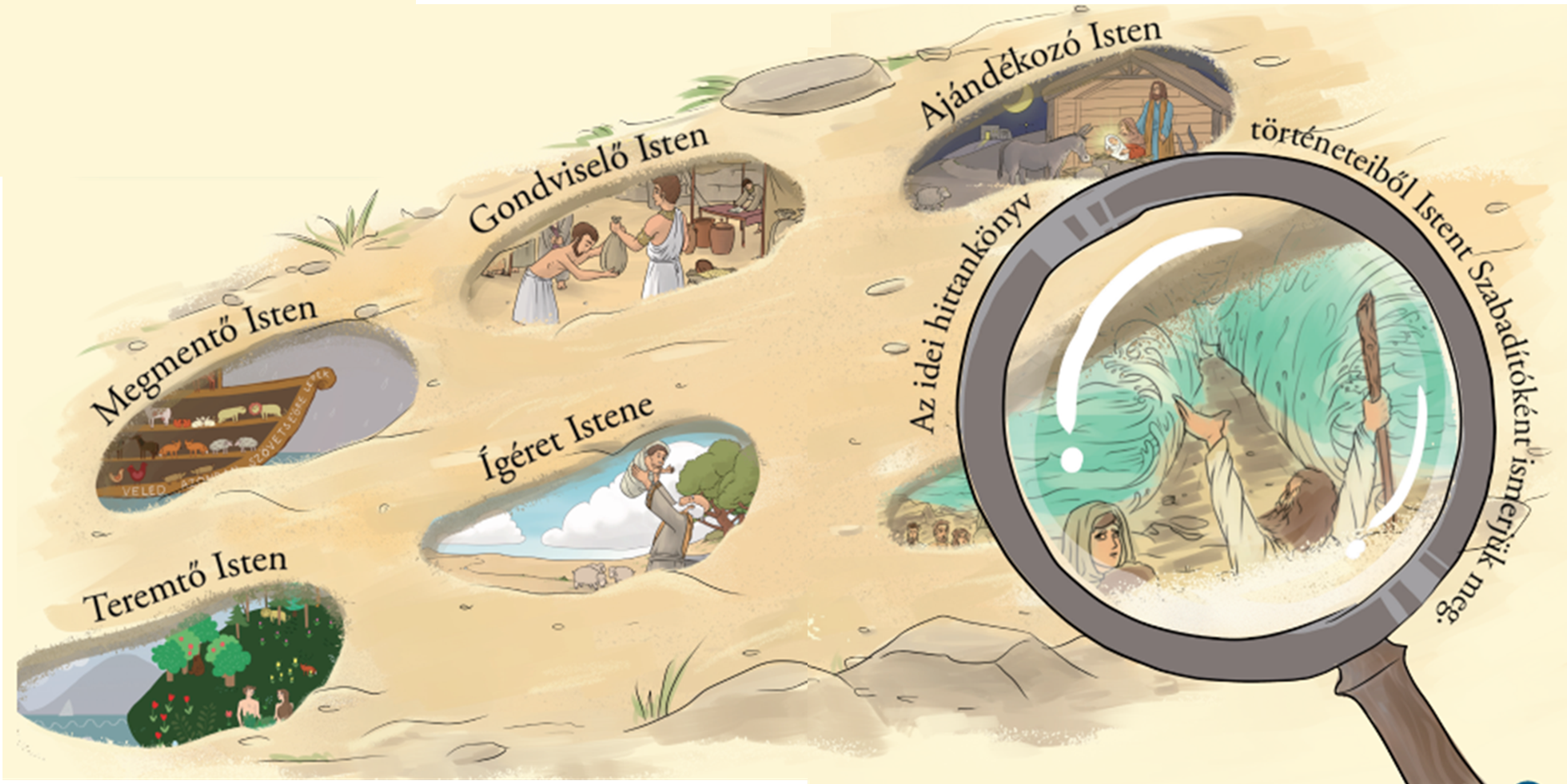 A teremtés története
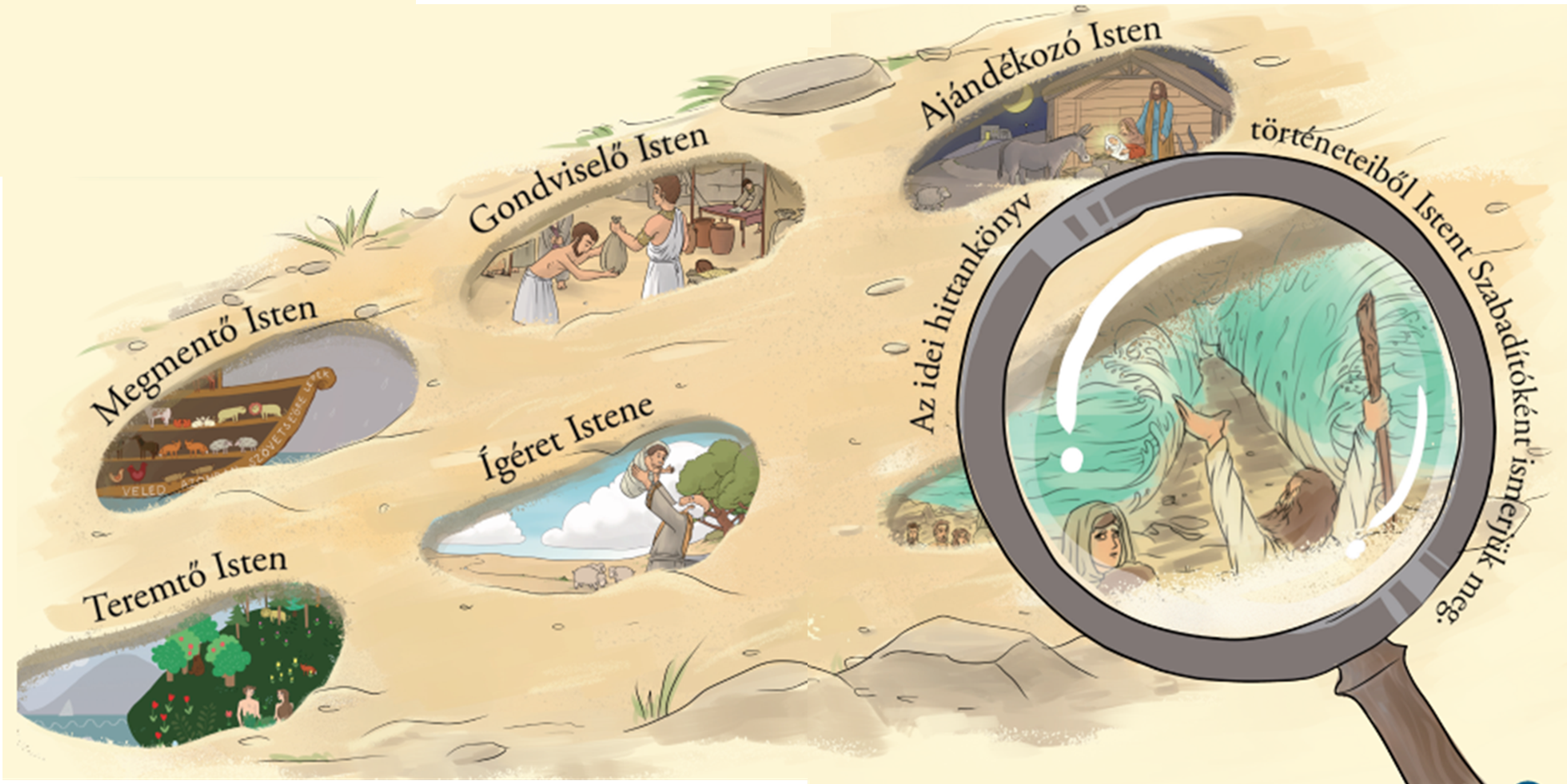 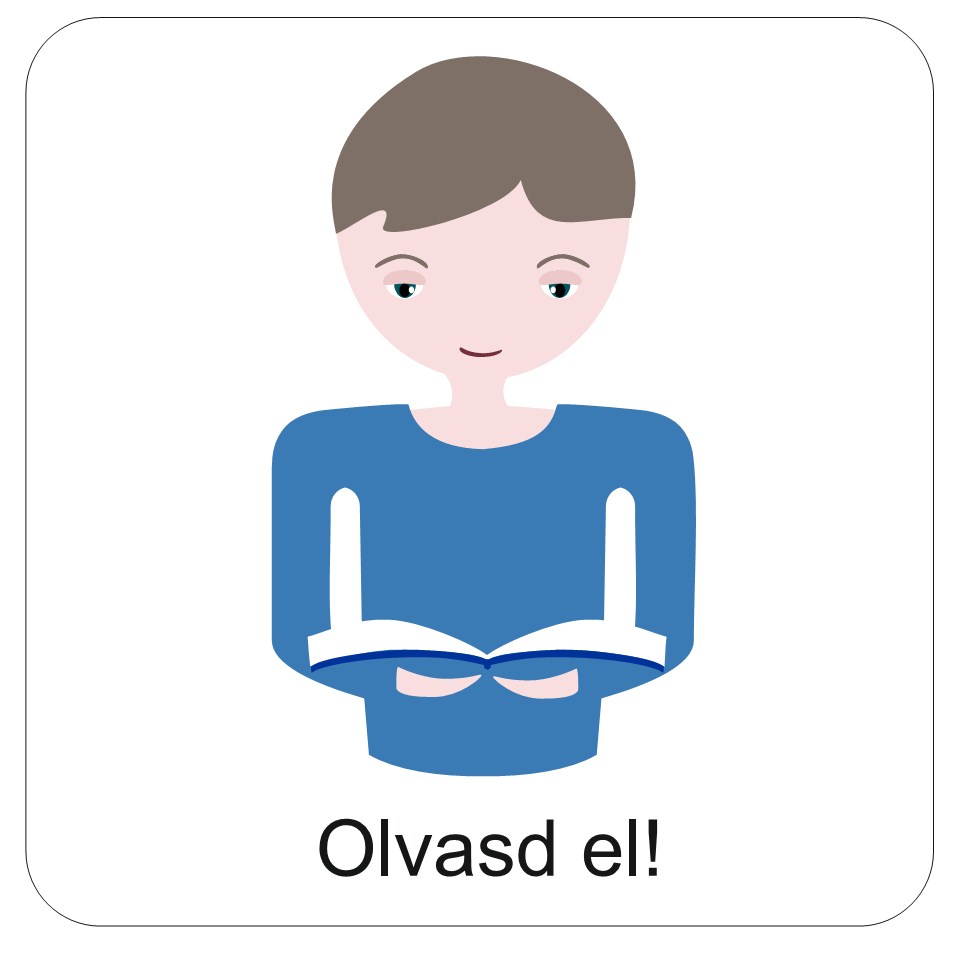 Minden kép fölött van egy cím. 
Olvasd fel hangosan!
A címek megfogalmazzák, hogy milyennek ismerjük Istent a történetből.
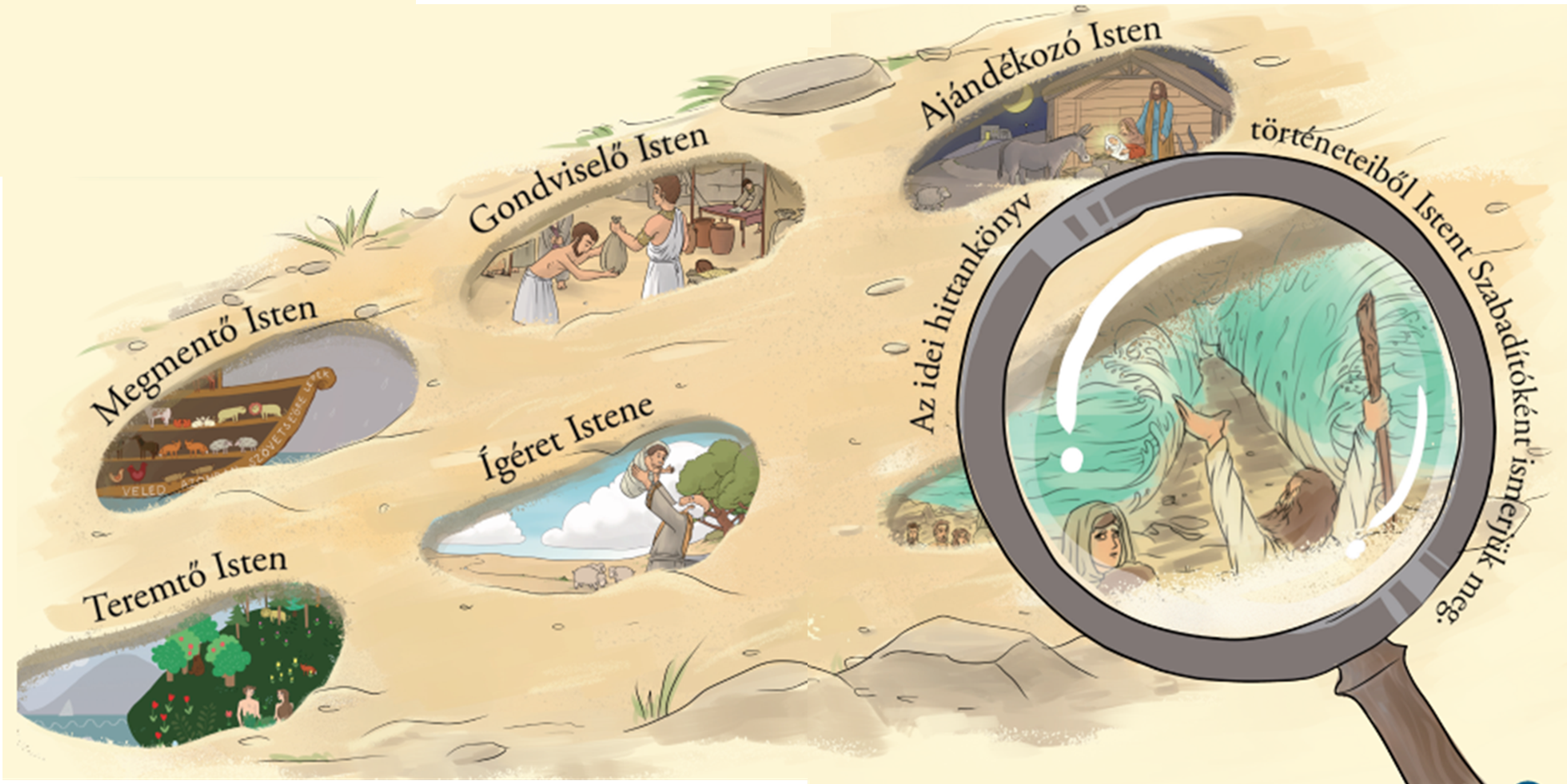 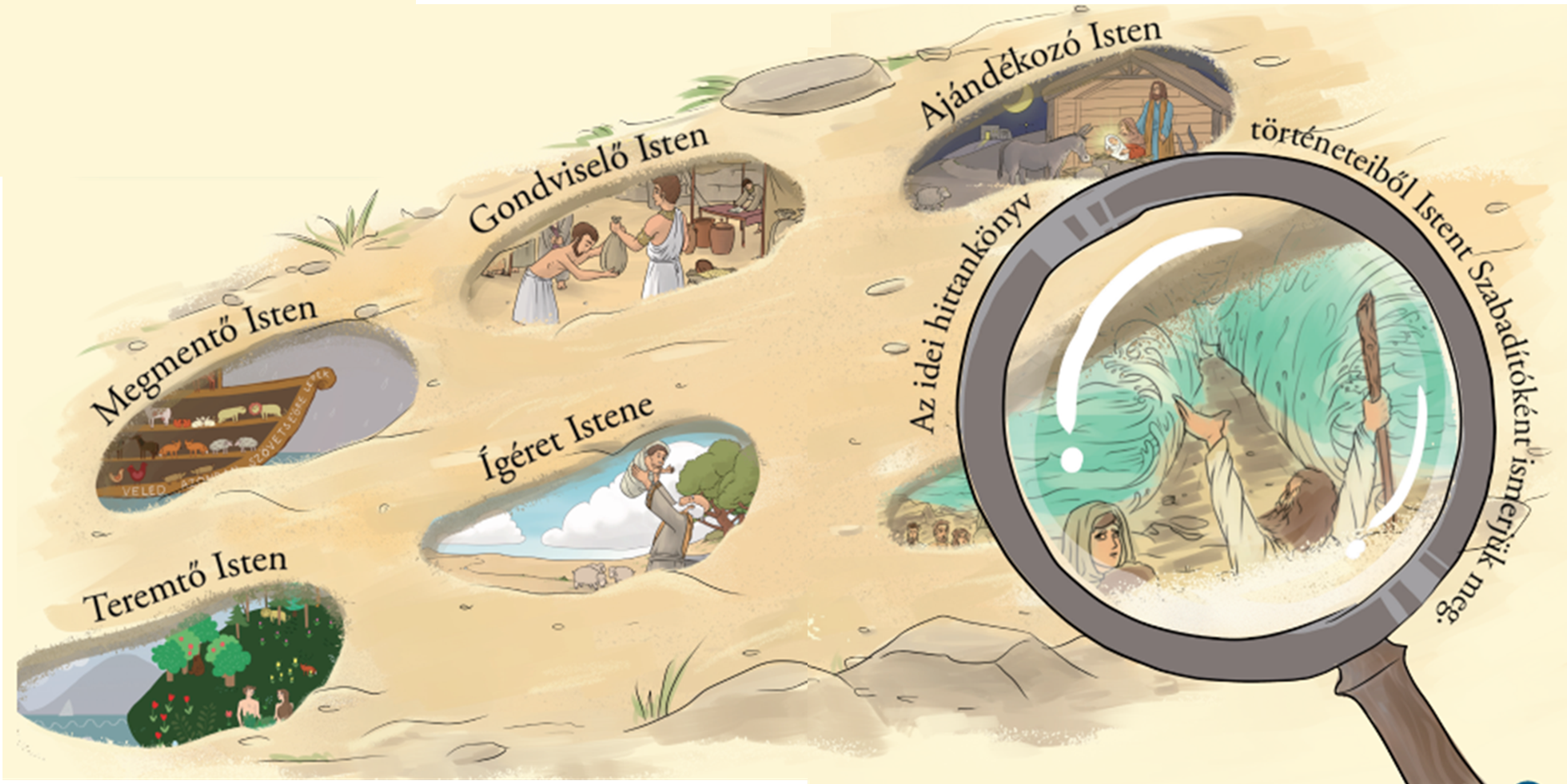 TEREMTŐ
mert Ő teremtette a világot.
I
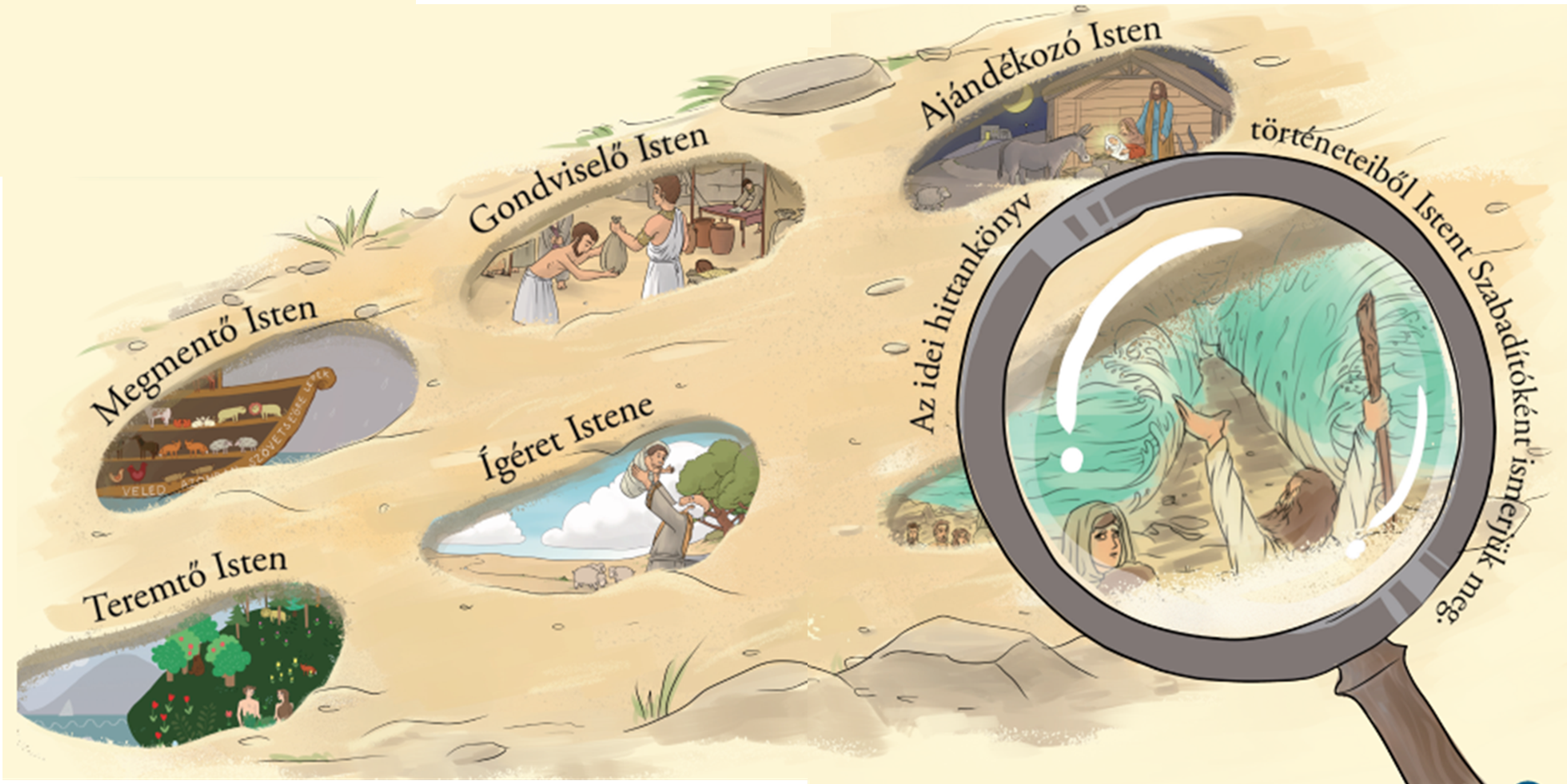 MEGMENTŐ
mert megmentette 
Nóét és a családját.
S
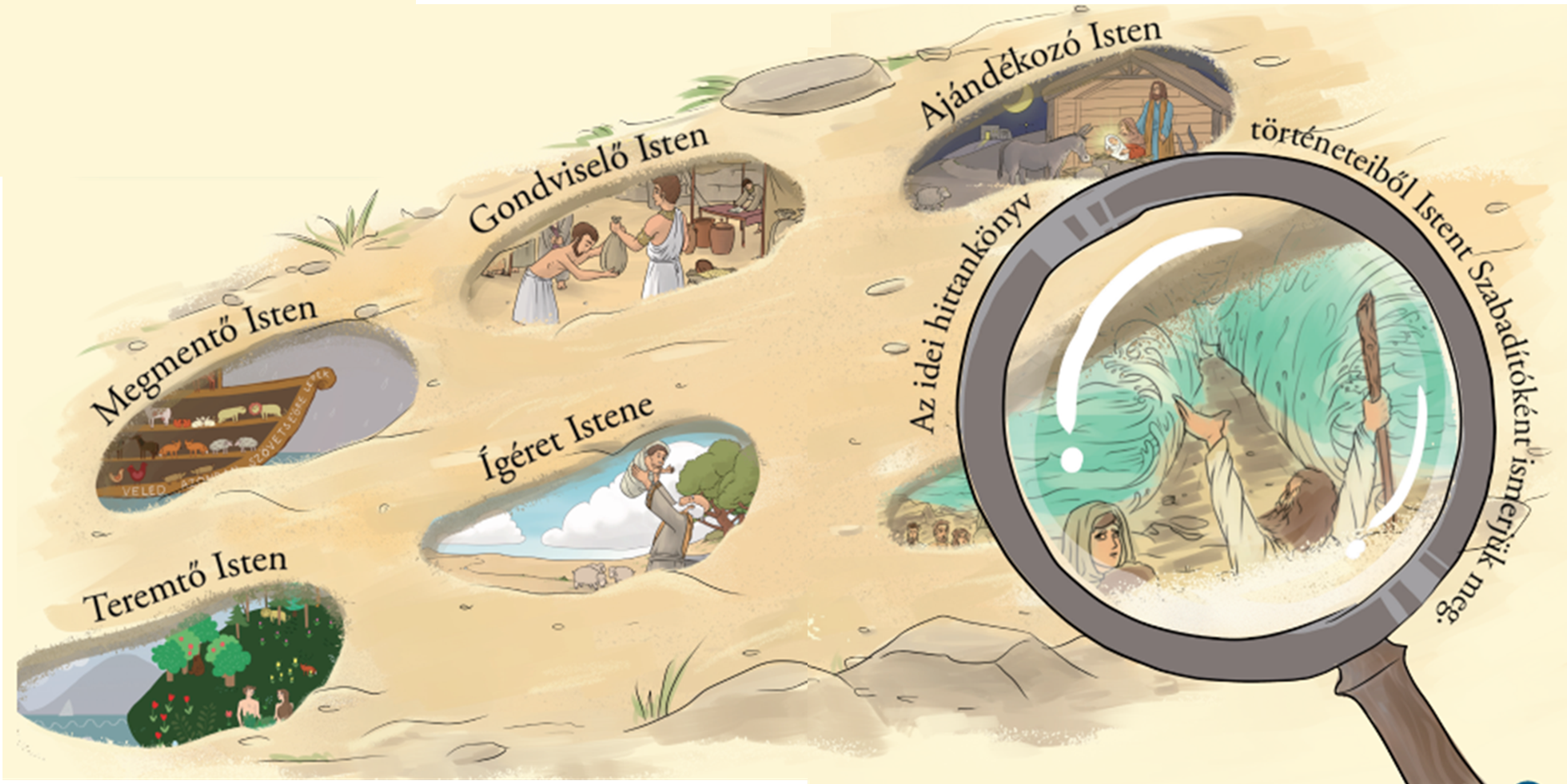 GONDVISELŐ
T
mert az éhínség idején is ellátta élelemmel Józsefet és családját.
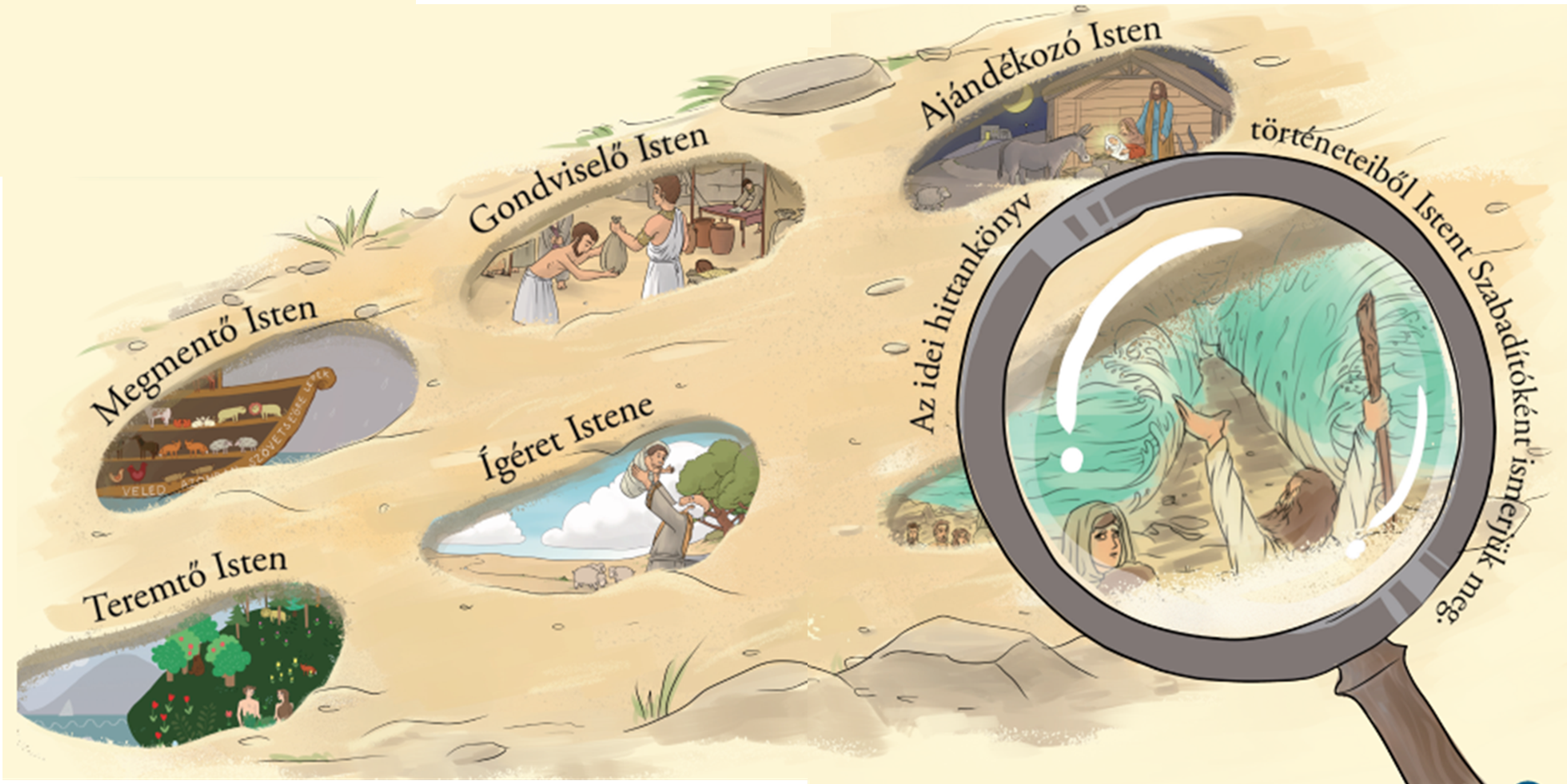 E
ÍGÉRET ISTENE
mert megígérte Ábrahámnak, hogy utódai lesznek.
N
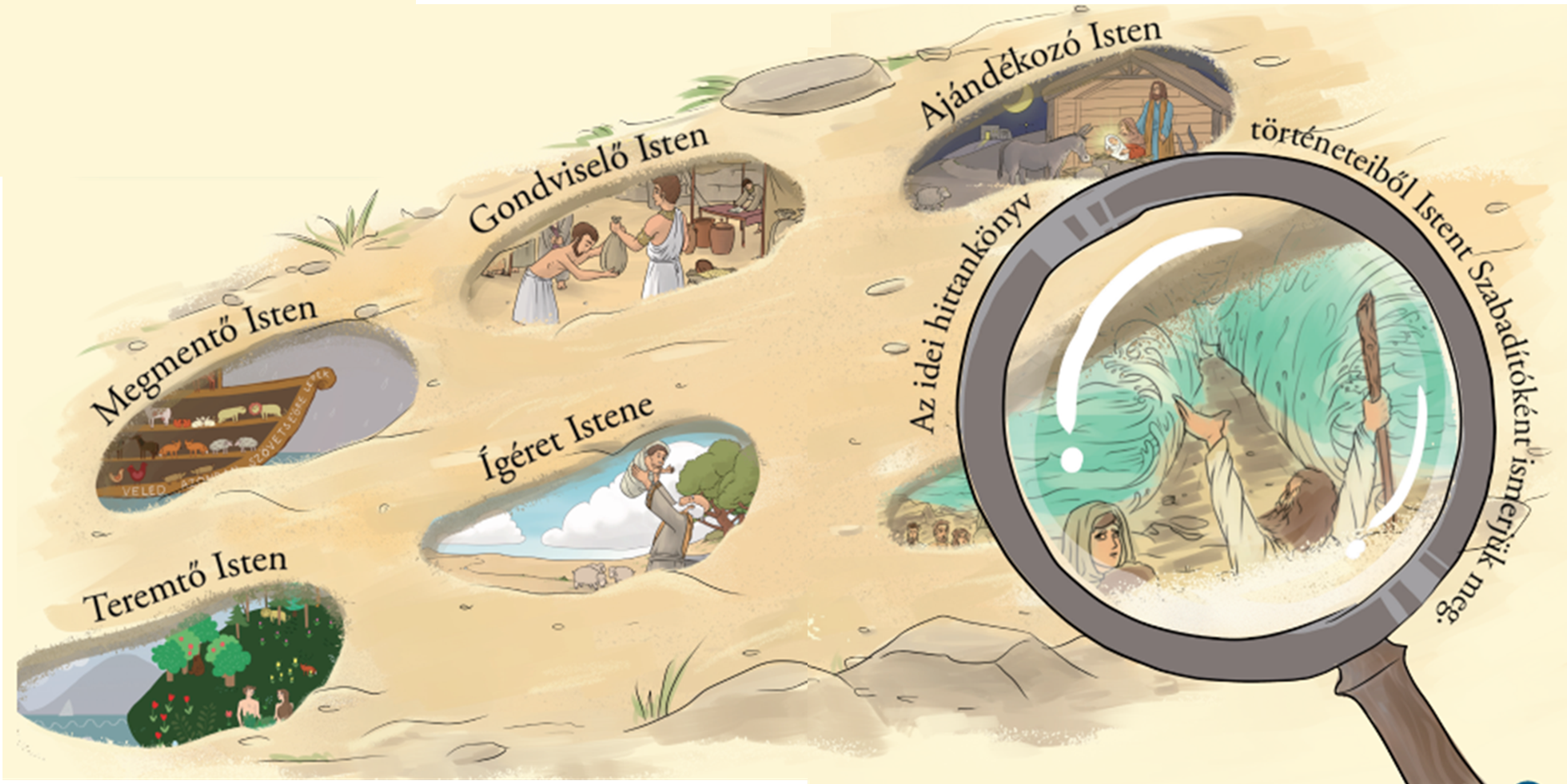 AJÁNDÉKOZÓ
mert Isten a Fiát ajándékozta a világnak.
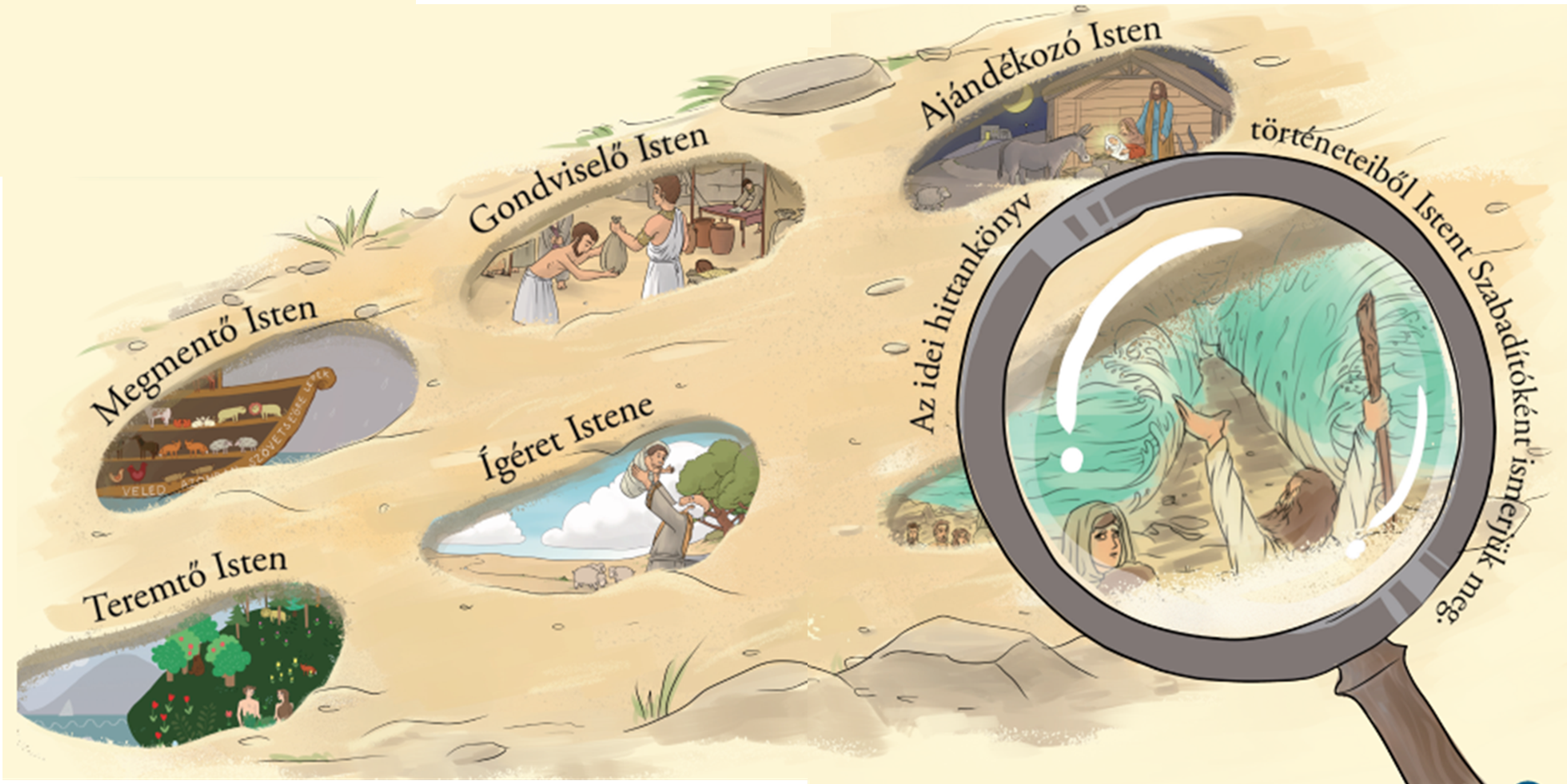 Különböző korokban és különböző 
helyszíneken játszódnak a történetek.
A történetek elmondják, hogyan
 cselekszik, szól és vezet Isten.
B
Minden történet főszereplője: Isten.
Sok-sok évszázadon át íródott.
I
Isten és az ember történetét beszéli el a világ teremtésétől Jézus születésén át a keresztyén egyház kialakulásáig.
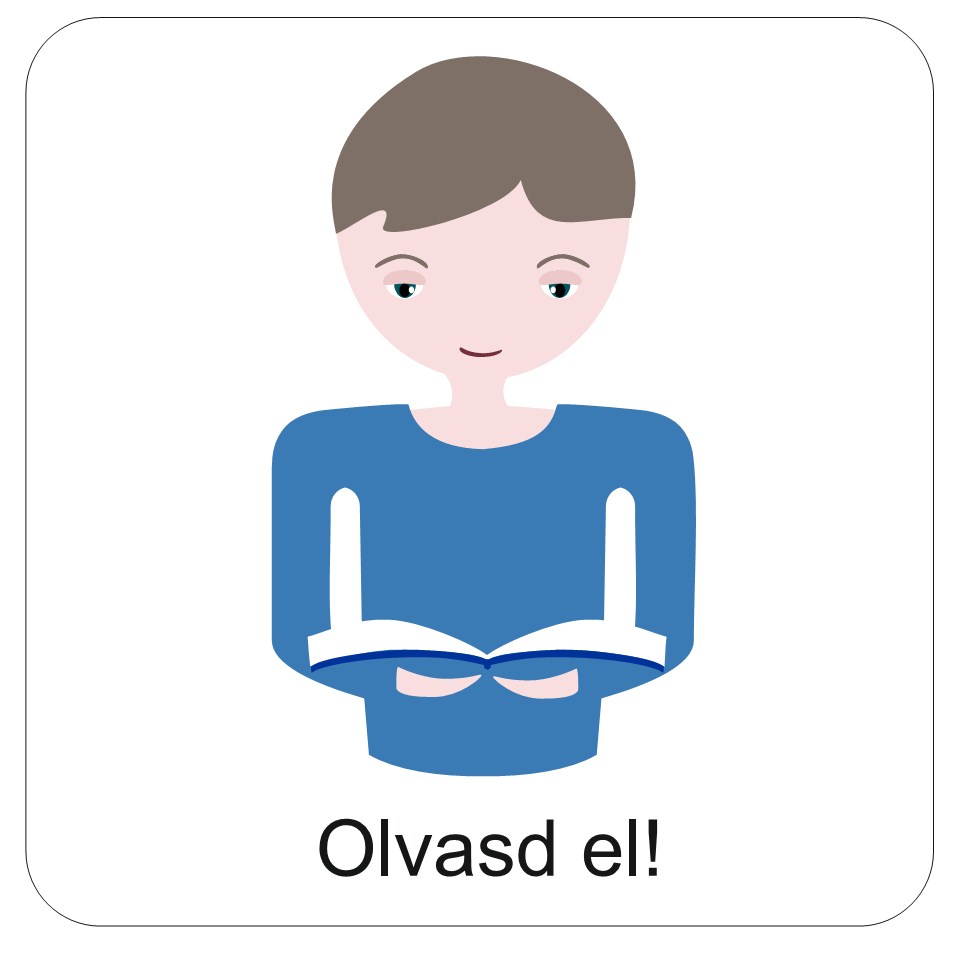 B
L
I
A
B
Indulj el az úton, 
amin a Biblia vezet!
I
Fedezd fel Isten csodálatos tetteit
B
és a láthatatlan főszereplőt:
L
A MENNYEI ATYÁT!
I
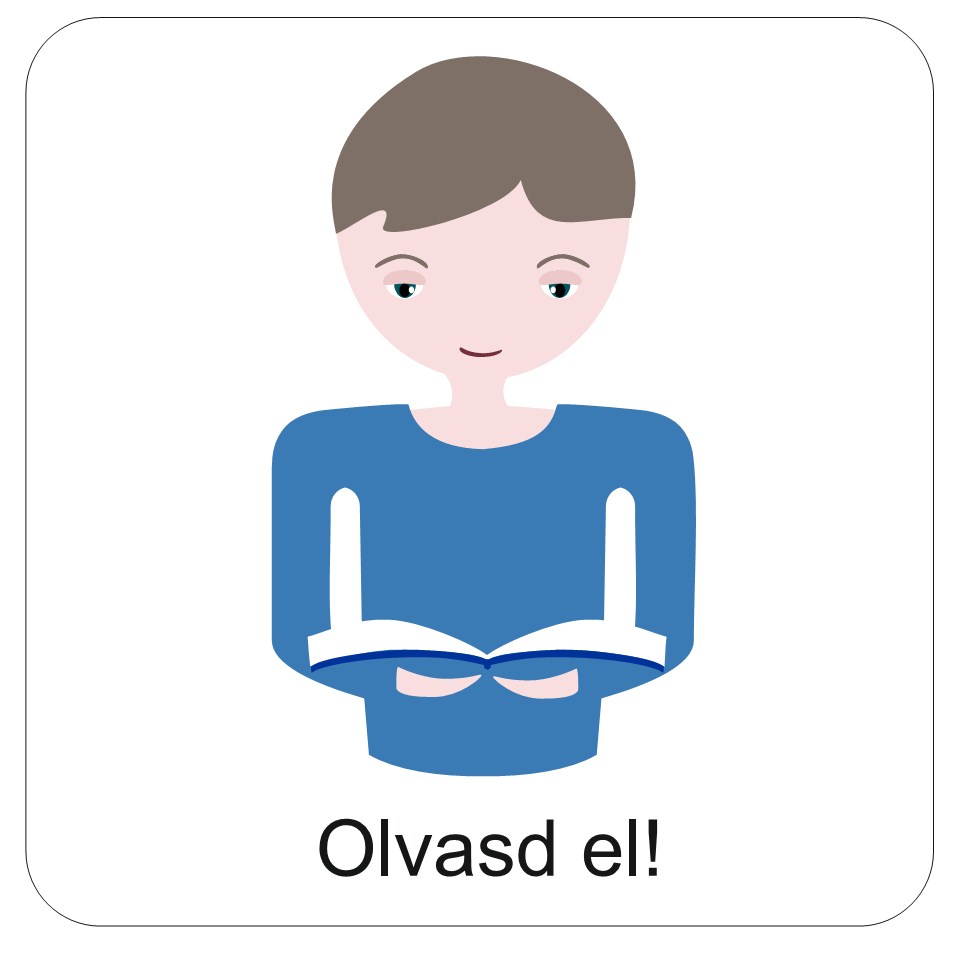 A
Atyáidnak, Ábrahámnak, Izsáknak és Jákóbnak Istene
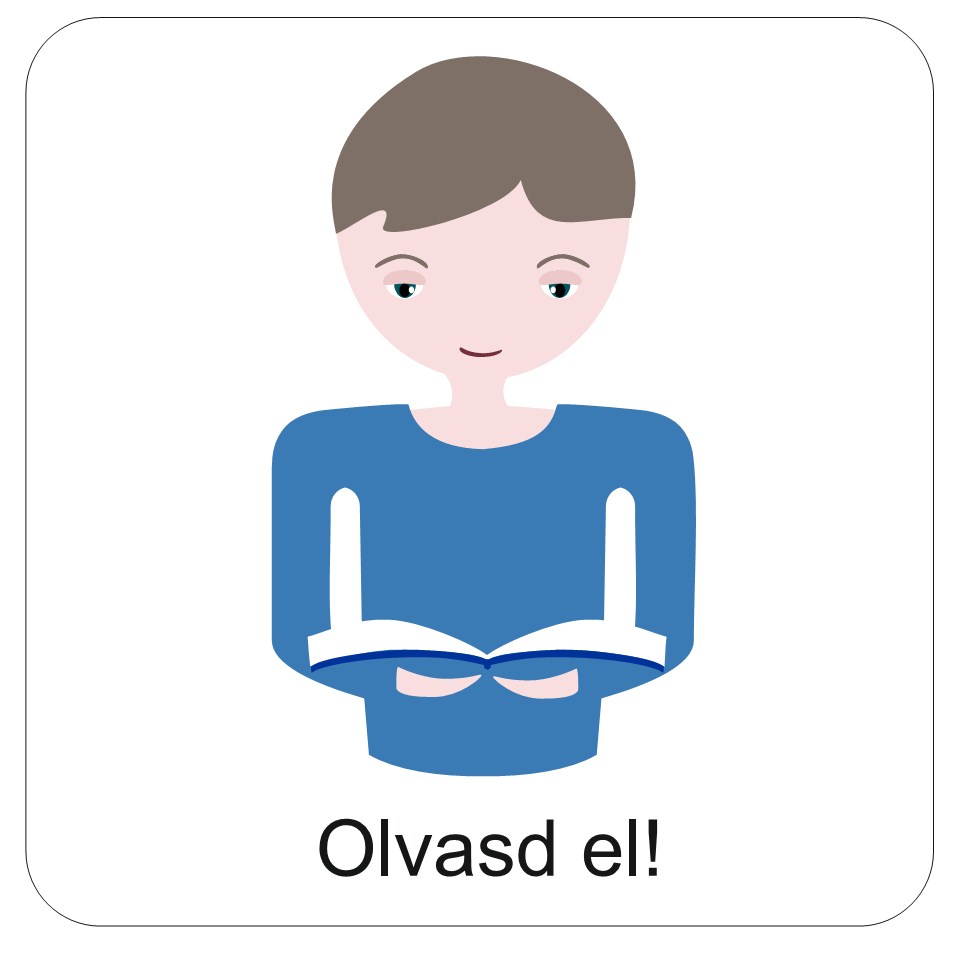 Az Ószövetség korában élt emberek Isten nevét a tetteivel, tulajdonságaival egészítették ki:
Az Úr az én Békességem
Seregek Ura
Örökkévaló Atya
Az Úr az én Gyógyítóm
Erős Isten
Az Úr az én Pásztorom
Mindenható Isten
Az Úr gondoskodik
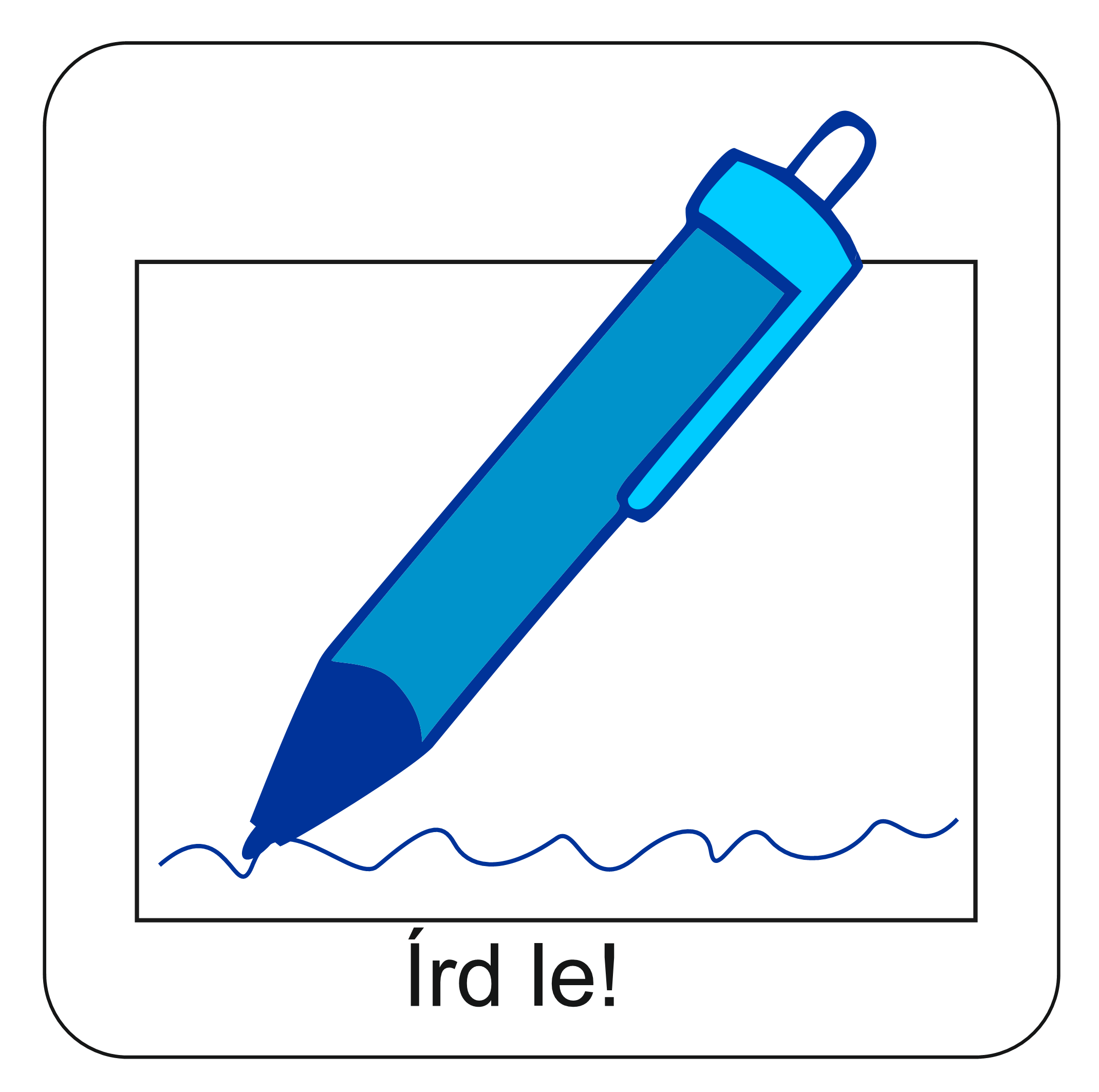 Te milyen névvel egészítenéd
 ki Isten nevét? Ír le! Juttasd el a Hittanoktatódnak!
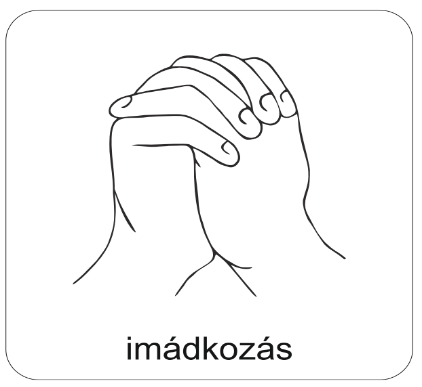 A digitális hittanóra végén így imádkozz!
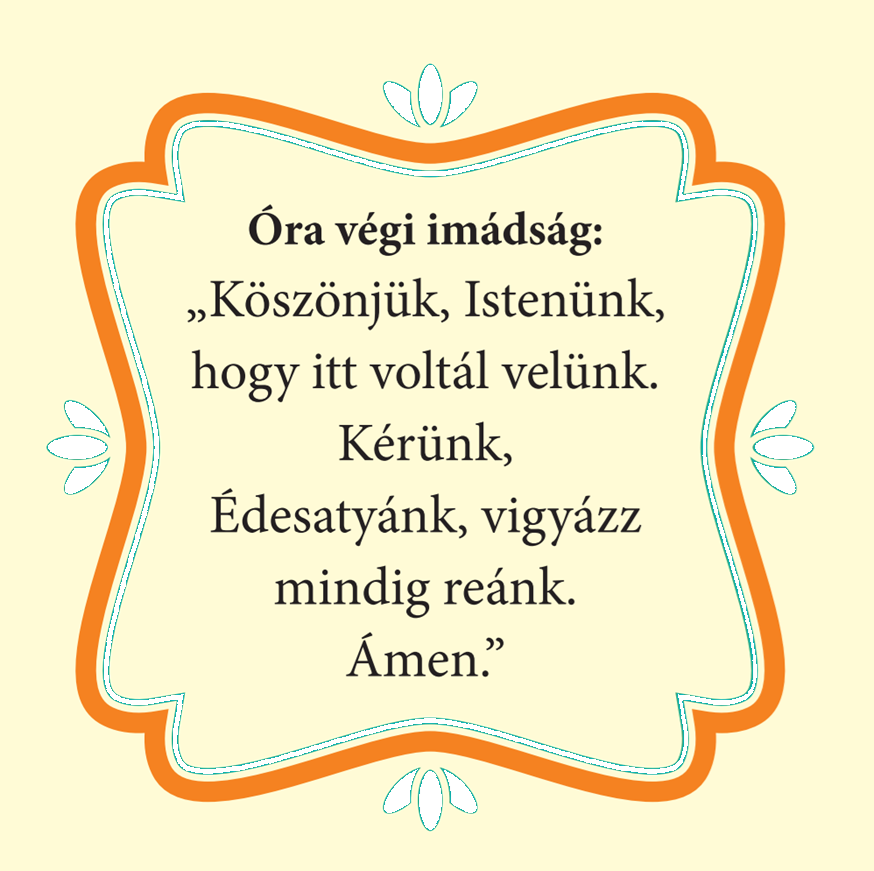 Kedves Hittanos! 
Várunk a következő digitális hittanórán!
Kedves Szülők!
Köszönjük a segítségüket!
Isten áldását kívánjuk ezzel az Igével!
Áldás, békesség!
„Jóságod és szereteted kísér életem minden napján.” (Zsoltárok 23,4)